After School Provision
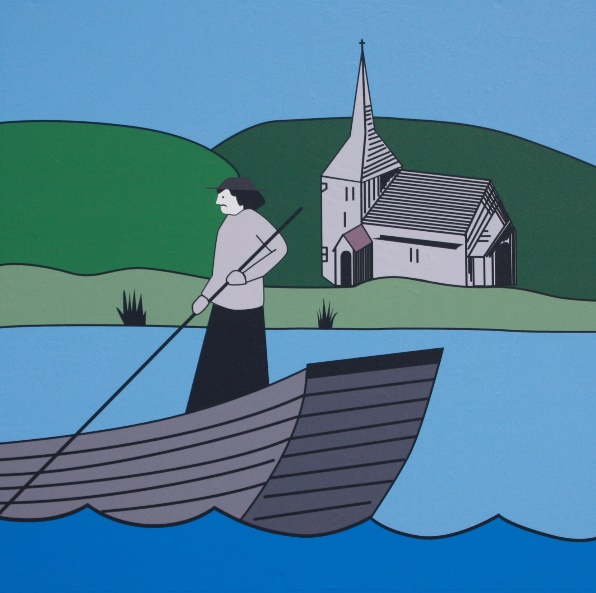 From Accounts select ‘After School Club’ or ‘Tax-Free Childcare After School Club’ if paying through gov.uk tax free childcare scheme
Click on any date within the week you are booking (even if you are paying through gov.uk tax free childcare scheme
Select the days you wish to book then scroll down to select ‘Pay Now’
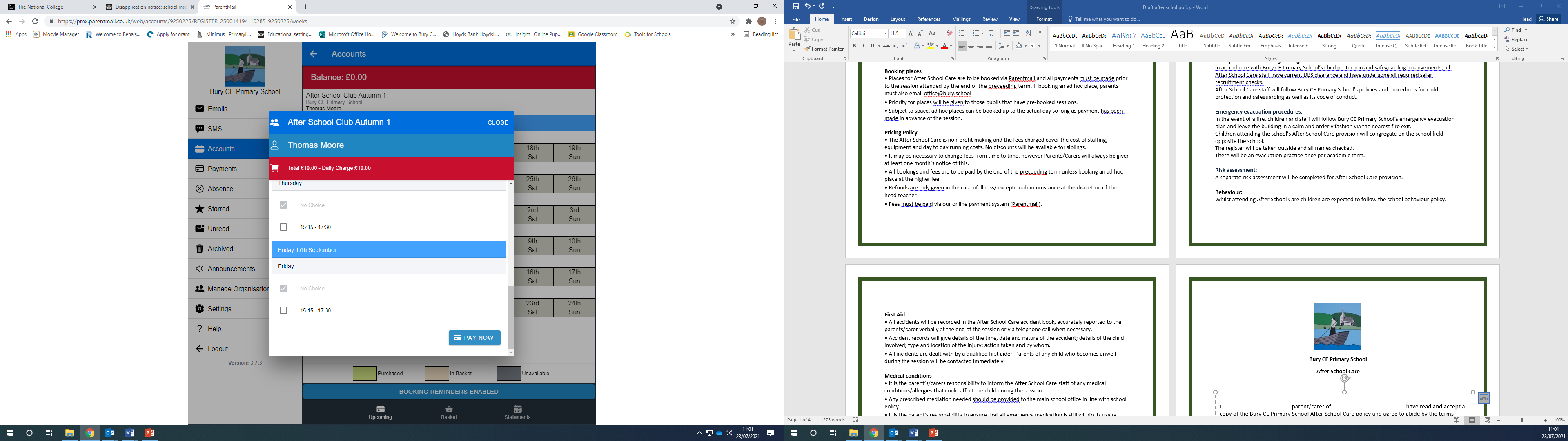 Select ‘Repeat’ if you would like the same days for multiple weeks.
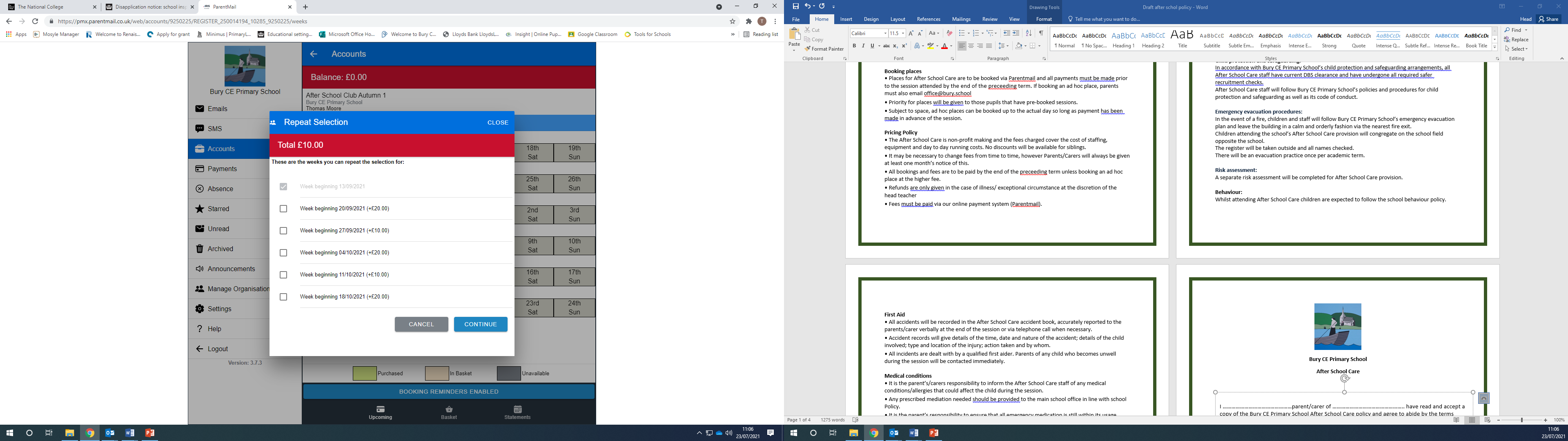 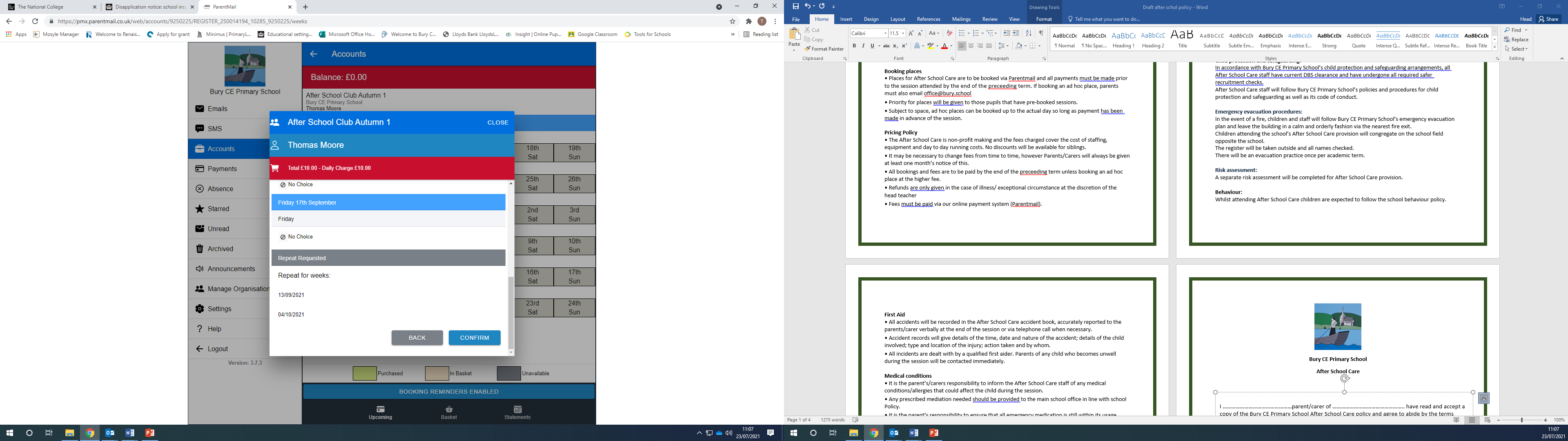 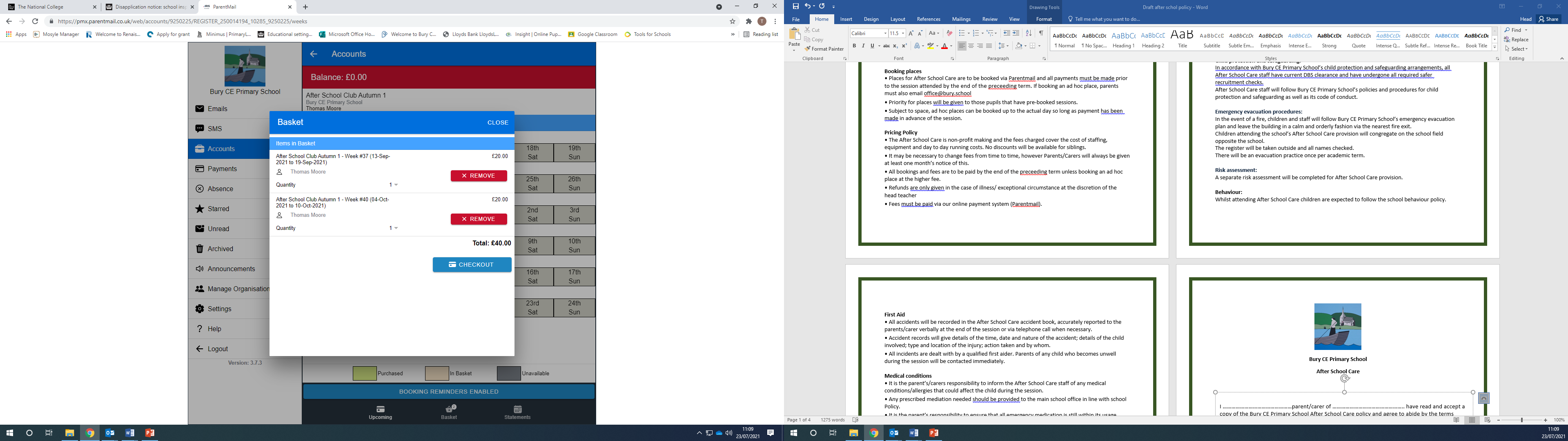 Select ‘repeat’
Select the weeks to repeat
You can now either checkout with your selections. Or, if you want additional days then confirm the basket and then close it.
Confirm the weeks
You can now repeat the process from slide 3 for any additional days on any weeks.
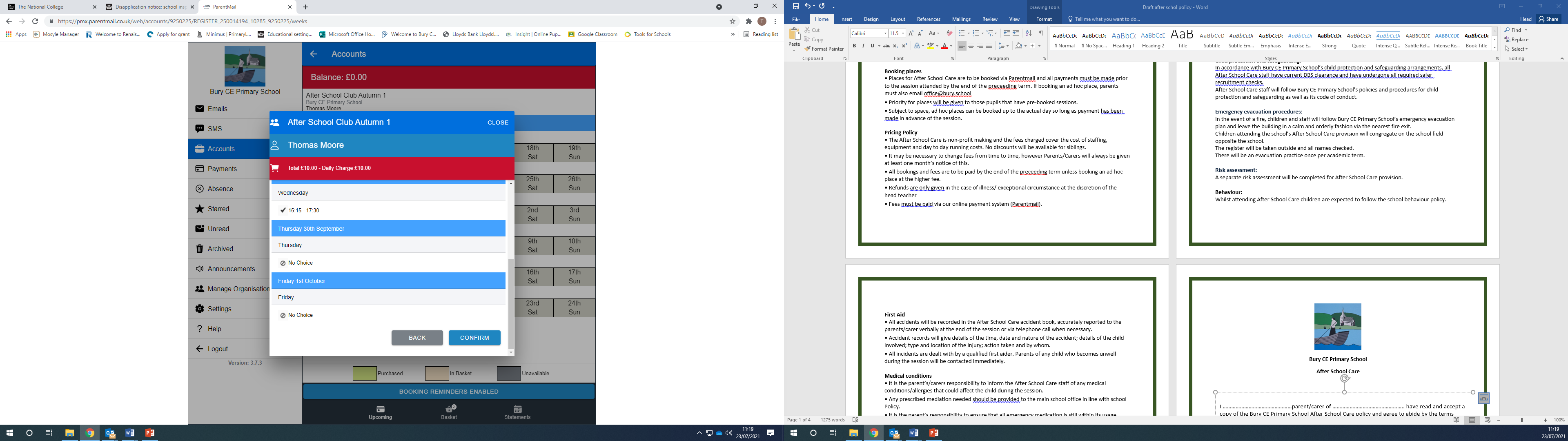 Select ‘confirm’
From here you can ‘close’ the basket and continue this process to add as many other days as required. Once you have added them all select ‘checkout’
Finally, pay in the normal way